Презентация на тему: «Овощи»
Воспитатель: Долихина Марина Валерьевна
Цель:
изучение видов овощей
обучение  детей отгадывать загадки 
развитие речи детей
закрепление с детьми цвета
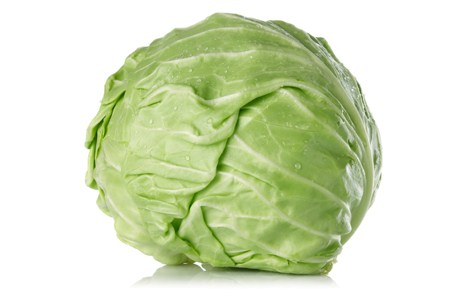 Семьдесят одежеки все без застежек
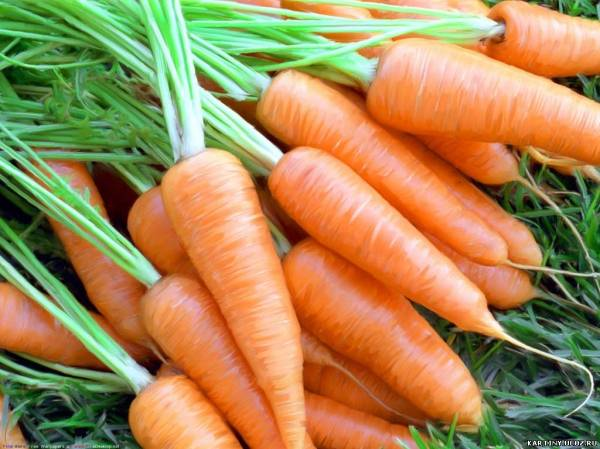 Красна девицаСидит в темнице,А коса на улице.
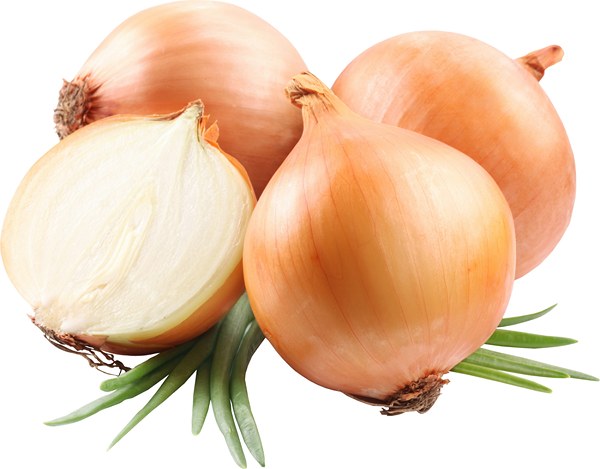 Он никогда и никогоНе обижал на свете.Чего же плачут от негоИ взрослые и дети?
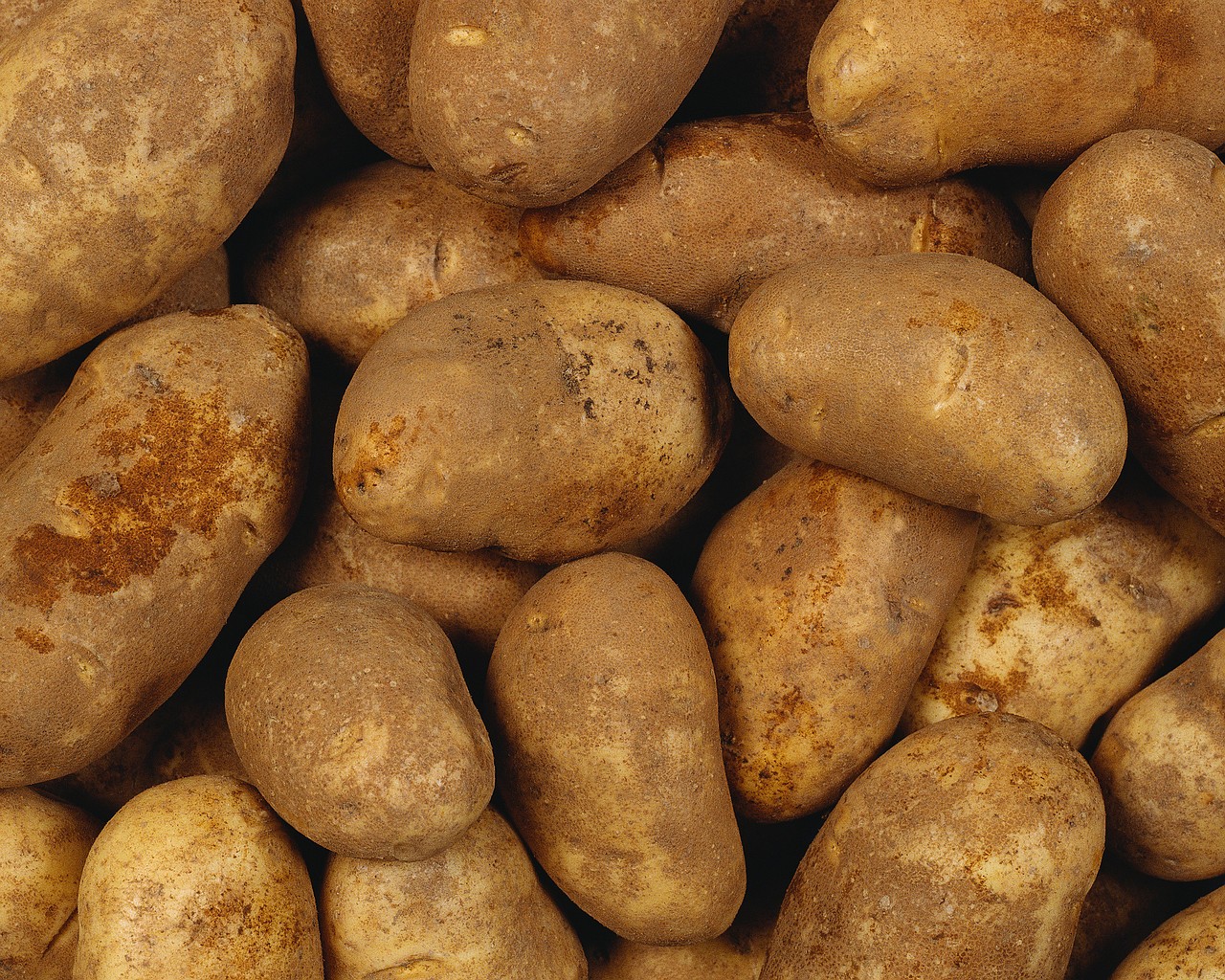 И зелен, и густ на грядке вырос куст.Покопай немножко: под кустом …
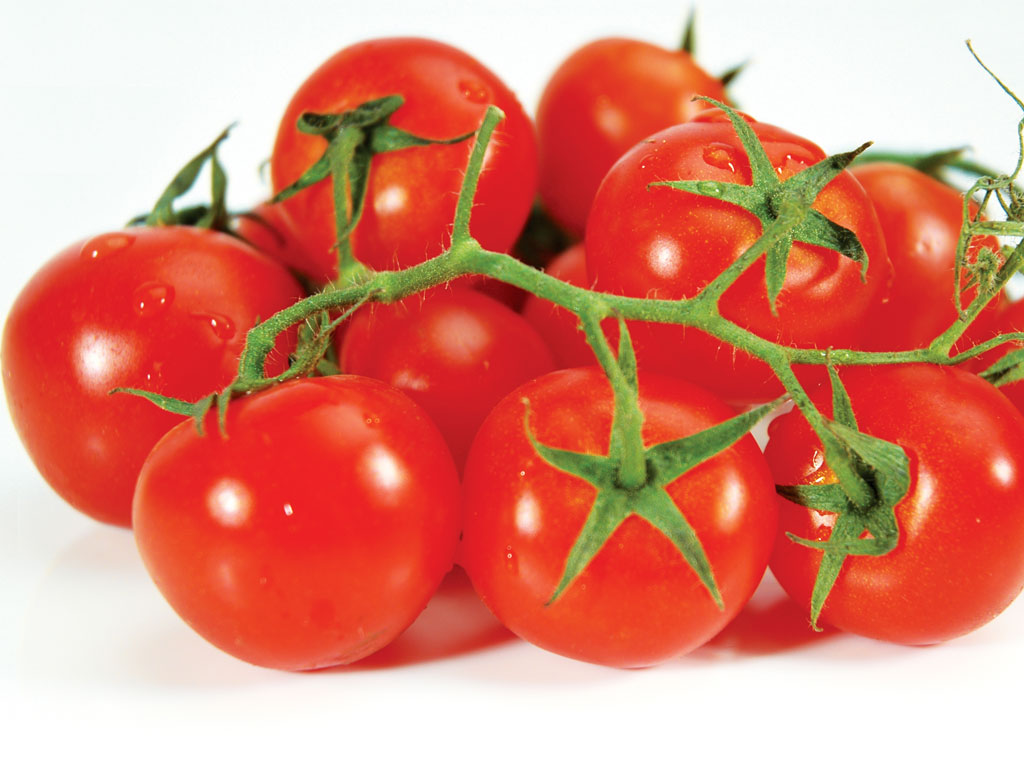 Как на нашей грядкеВыросли загадкиСочные да крупные,Вот такие круглые.Летом зеленеют,К осени краснеют.
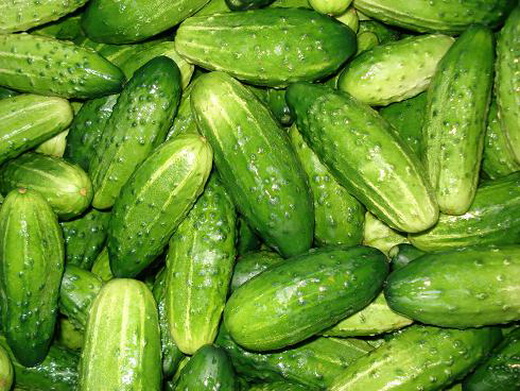 Наши поросятки выросли на грядке,К солнышку бочком, хвостики крючком.Эти поросятки играют с нами в прятки.